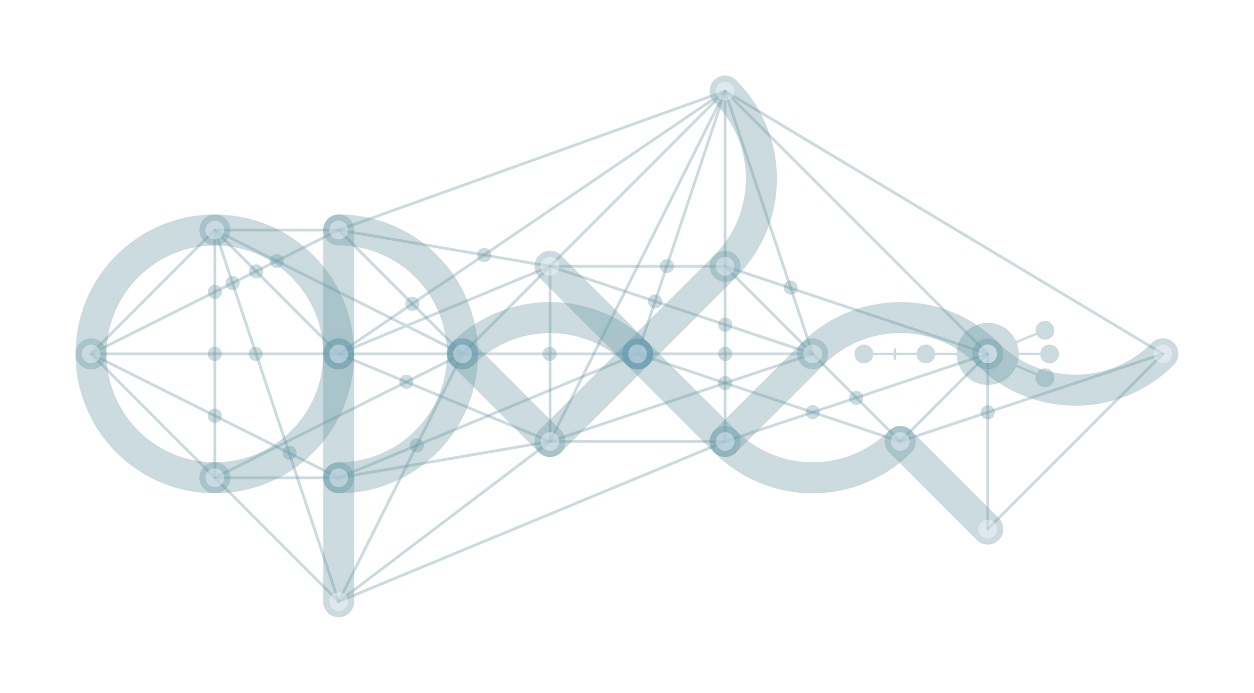 Podpora dětí a žáků se speciálními vzdělávacími potřebami


Praha, září 2019
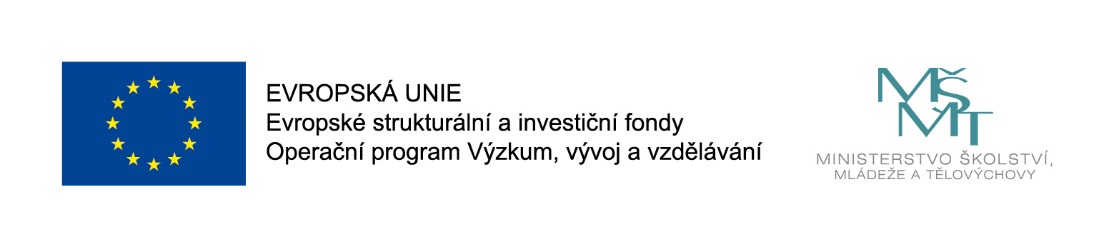 Obsah prezentace
Východiska a zaměření výzvy
Časové nastavení výzvy
Finanční alokace
Územní zaměření / Udržitelnost
Základní dokumentace k výzvě
Oprávnění žadatelé
Partnerství
Cílové skupiny
Povinné, povinně volitelné a volitelné aktivity 
Vyloučené aktivity
Indikátory
Kritéria věcného hodnocení – specifická kritéria
Kontakt – dotazy a konzultace
Východiska a zaměření výzvy
pomoc mladým lidem získat zkušenosti v oblasti pracovního života a zvýšit jejich šance na získání zaměstnání po skončení školy (tranzitní programy, úprava pasáží RVP); 
podpora duševního zdraví dětí a žáků (informační podpora, podpora v oblasti vzdělávání a v oblasti sociálních vztahů);
rozšíření spektra služeb školských zařízení pro výkon ústavní a ochranné výchovy vedoucích k prevenci institucionalizace a zkrácení pobytu dítěte v systému ústavní péče a ochranné výchovy.
3
Časové nastavení výzvy
Vyhlášení výzvy, tj. zpřístupnění žádosti  o podporu v IS KP14+: 	  
	30. 8. 2019
Ukončení příjmu žádostí o podporu:     	                      27. 11. 2019
Nejzazší datum pro ukončení fyzické realizace projektu:   	     31. 12. 2022
Min. délka trvání projektu: 	18 měsíců 
Max. délka trvání projektu: 	36 měsíců
4
Finanční alokace
Celková alokace na výzvu je 500 000 000 Kč.
5
Místo dopadu - území ČR
Místo realizace:
	území ČR
území EU (vč. Velké Británie i po jejím vystoupení z EU) nebo území Norska a Švýcarska v případě studijních pobytů, stáží, workshopů (nutno vyznačit v IS KP14+ na záložce Umístění)

Udržitelnost není výzvou stanovena.
Územní zaměření a udržitelnost
6
Základní dokumentace k výzvě
Text výzvy
Příloha č. 1 - Indikátory
Příloha č. 2 - Hodnotící kritéria
Příloha č. 3 - Výsledky šetření ISPV pro mzdovou                   a platovou sféru
Vychodiska_a_doporuceni_pro_vyzvu_02_19_077

Pravidla pro žadatele a příjemce - část specifická (aktuální verze č. 1)
Pravidla pro žadatele a příjemce - část obecná (aktuální verze č. 5)
Oprávnění žadatelé pro aktivitu č. 1, 2, 3 a 5
právnické osoby vykonávající činnost škol a školských zařízení;
školy a školská zařízení, které jsou zřízené MŠMT 
vysoké školy zřízené podle zákona č. 111/1998 Sb., o vysokých školách a o změně a doplnění dalších zákonů, ve znění pozdějších předpisů;
soukromoprávní subjekty, jejichž hlavním účelem není vytváření zisku, kterými jsou: spolek (vyjma pobočného), ústav, o.p.s, nadace nebo nadační fond, registrovaná církev nebo nábož. spol. nebo jimi zřízená tzv. církevní práv. osoba;
organizační složky státu;
příspěvkové organizace zřízené Ministerstvem zdravotnictví, MŠMT;
územní samosprávné celky a jejich příspěvkové organizace;
zájmová sdružení práv. osob nebo spolky – mikroregion.
8
Oprávnění žadatelé pro aktivitu č. 1 a 4
příspěvkové organizace zřízené Ministerstvem zdravotnictví (pokud bude vypsána výzva ze strany MZ);
příspěvkové organizace zřízené MŠMT;
vysoké školy zřízené podle zákona č. 111/1998 Sb., o vysokých školách a o změně a doplnění dalších zákonů, ve znění pozdějších předpisů.
9
Partnerství
Žadatelé mohou projekt realizovat samostatně nebo ve spolupráci s partnerem/partnery. 

Oprávnění partneři
subjekty vymezené v bodě 4.1 výzvy pro všechny aktivity výzvy;
příspěvkové organizace organizačních složek státu v případě aktivit č. 1, 3 a 4.
10
Cílové skupiny
děti a žáci se speciálními vzdělávacími potřebami,
děti a žáci ve školách/třídách samostatně zřízených pro děti a žáky se zdravotním postižením a absolventi praktických škol jednoletých a dvouletých do jednoho roku po ukončení školní docházky – povinná cílová skupina pro aktivitu č. 2,
děti a žáci, pokud jsou aktivity realizovaného projektu zaměřeny na vytváření inkluzivního prostředí ve škole, školském zařízení pro zájmové vzdělávání a organizacích působících v oblasti volného času dětí a mládeže,
osoby podílející se na výchově dítěte,
11
Další oprávněné cílové skupiny
pedagogičtí pracovníci škol a školských zařízení,
pracovníci škol a školských zařízení působící v oblasti vzdělávání,
pracovníci organizací působících v oblasti vzdělávání nebo asistenčních služeb,
zaměstnanci veřejné správy a zřizovatelů škol a školských zařízení,
veřejnost.
12
Povinná, povinně volitelné a volitelné aktivity
Povinná aktivita – žadatel ji vždy uvádí jako samostatnou klíčovou aktivitu
Aktivita č. 1: Řízení projektu
Povinně volitelné aktivity – žadatel volí vždy pouze jednu, uvede ji jako klíčovou aktivitu
Aktivita č. 2: Podpora pedagogických pracovníků při realizaci tranzitních programů a ucelených programů připravujících na samostatný způsob života
Aktivita č 3: Posilování kompetencí pedagogických pracovníků škol, školních poradenských pracovišť a školských poradenských zařízení v oblastech: prevence a stabilizace problémového chování dětí a žáků, managementu třídy, rozvoje psychosociálních kompetencí, seberegulace a práce s emocemi, rozvoje kompetencí pro včasné rozpoznání ohrožených dětí, mezioborovou spolupráci v podpoře duševního zdraví dětí a péče o vlastní duševní zdraví
13
Povinná, povinně volitelné a volitelné aktivity
Aktivita č. 4: Transformace současného modelu služeb školských zařízení pro výkon ústavní a ochranné výchovy do služeb prevence a včasné intervence s cílem prevence institucionalizace a zkrácení pobytu dítěte v systému ústavní péče a ochranné výchovy.

Volitelná aktivita - lze zvolit pouze při výběru povinně volitelné aktivity č. 2; bude uvedena jako klíčová aktivita
Aktivita č. 5: Zpracování návrhů na úpravu Rámcových vzdělávacích programů pro obor vzdělání praktická škola jednoletá a dvouletá
14
Komplementární vazby
Aktivita č. 2 Podpora pedagogických pracovníků při realizaci tranzitních programů a ucelených programů připravujících na samostatný způsob života   

Integrovaný regionální operační program, výzva č. 86 Infrastruktura vedoucí k přechodu do škol hlavního vzdělávacího proudu a k samostatnému způsobu života

 příloha Čestné prohlášení – komplementarita 
			

Bonifikace v rámci věcného hodnocení
15
[Speaker Notes: Bonifikace v rámci kritéria V6.1. – 5 bodů
- k datu 1. jednání HK byla žádost v IROP minimálně ve stavu PP27 Žádost o podporu doporučena k financování]
Vyloučené aktivity
tvorba krátkodobých a střednědobých kurzů DVPP (pro účely výzvy jsou za krátkodobé a střednědobé kurzy považovány kurzy s hodinovou dotací 30 a méně hodin),
aktivity vedoucí k technickému zhodnocení budov,
aktivity vedoucí k diskriminaci a segregaci marginalizovaných skupin, jako jsou romské děti a žáci a další děti a žáci se speciálními vzdělávacími potřebami;
aktivity vedoucí k zařazení a setrvávání dětí a žáků do/v systému ústavní výchovy a ochranné výchovy,
speciálně pedagogická, psychologická diagnostika dětí a žáků vedoucí k zařazování a setrvávání dětí a žáků do/ve tříd/třídách a škol/školách určených pro vzdělávání dětí a žáků s potřebou podpůrných opatření, ani do zařízení pro výkon ústavní a ochranné výchovy.
Indikátory
Indikátory výstupu
sledování a vyhodnocování prováděných opatření a aktivit, které charakterizují konkrétní činnost = vykazují se průběžně po realizaci aktivity k níž se vztahují

Indikátory výsledku
prokázání, zda bylo cíle projektu dosaženo = zpravidla se vykazují v závěrečné ZoR, dokladují výsledky intervencí

indikátory závisí na zvolené aktivitě
všechny relevantní indikátory (výstupu i výsledku) se uvádějí do žádosti o podporu
důležitý je popis indikátoru (co a jakým způsobem bylo napočítáno)
ve  výzvě jsou dané povinně volitelné indikátory k výběru, které jsou současně povinné k naplnění
Indikátory
Výstupy
5 40 00 Počet podpořených osob – pracovníci ve vzdělávání 
6 00 00 Celkový počet účastníků 
5 13 01 Počet vzdělávacích modulů s metodikou
5 07 01 Počet optimalizovaných ŠVP
5 49 01 Počet regionálních systémů

Výsledky
5 08 10 Počet organizací, které byly ovlivněny systémovou intervencí
5 16 11 Počet dětí a žáků s potřebou podpůrných opatření začleněných do vzdělávání
5 25 10 Počet pracovníků ve vzdělávání, kteří v praxi uplatňují nově získané poznatky a dovednosti
[Speaker Notes: Do počtu organizací započítat i žadatele]
Kritéria věcného hodnocení - Specifická kritéria
19
Kontakt – dotazy a konzultace
dotazy:
svp@msmt.cz

konzultace – forma a rozsah konzultace budou určeny na základě podkladů (konkrétní dotazy k výzvě, projektový záměr) zaslaných na výše uvedený e-mail
20
Děkuji za pozornost